Title: “Sicily cell”
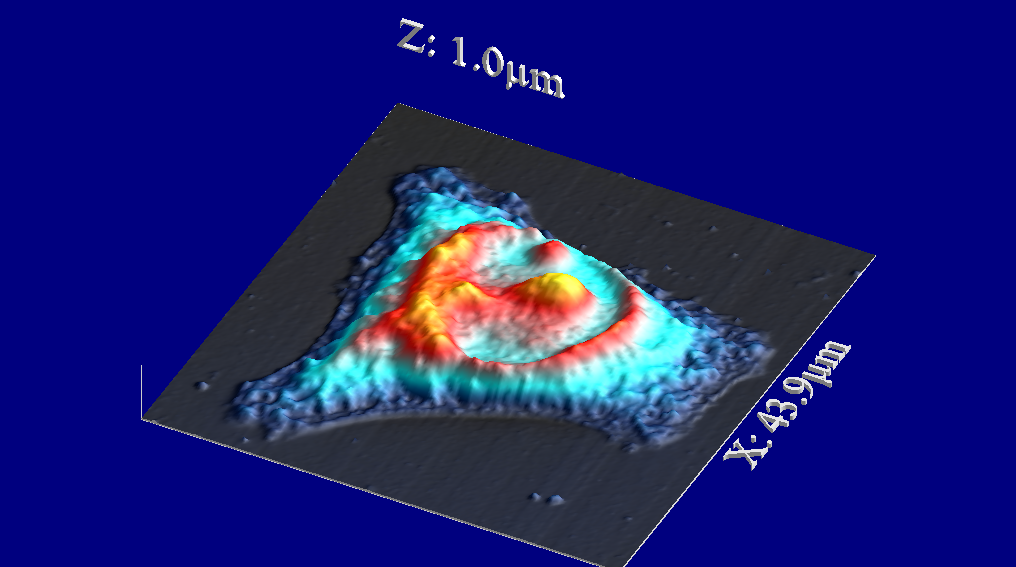 Submitted by: 
Author name
Affiliation:   
Institute, city, country?

Instrument:  AFM XXXX
Description:
… atomic force microscopy image of …
Title: “Cielo stellato”
Submitted by: 
Author name
Affiliation:   
Institute, city, country?

Instrument:  Field emission  Scanning electron microscope
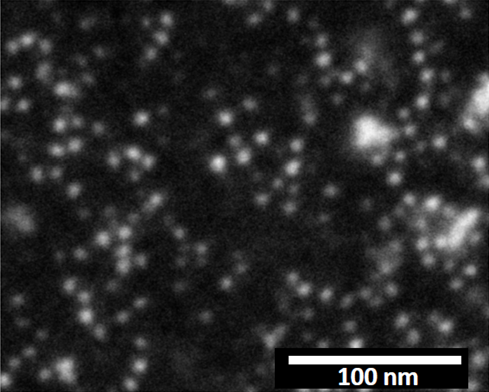 Description: 
… scanning electron micrograph showing  a thin film of ferritn: single ferritin units  are visible.
Title: “Cellu-razza”
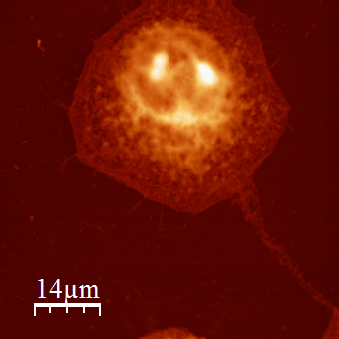 Submitted by: 
Author name
Affiliation:   
Institute, city, country?

Instrument:  AFM XXXX
Description:
… atomic force microscopy image of …
Title: “Occhio di bue”
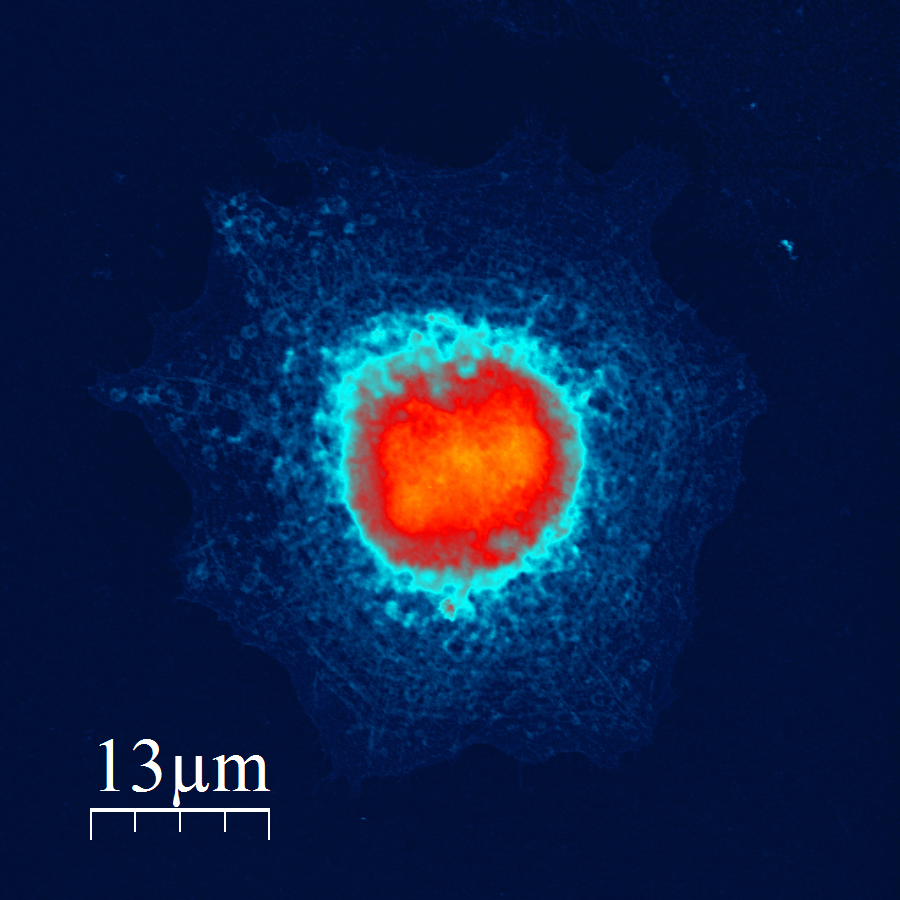 Submitted by: 
Author name
Affiliation:   
Institute, city, country?

Instrument:  AFM XXXX
Description:
… atomic force microscopy image of …